16か   24 じ
しと 1しょう 14せつ
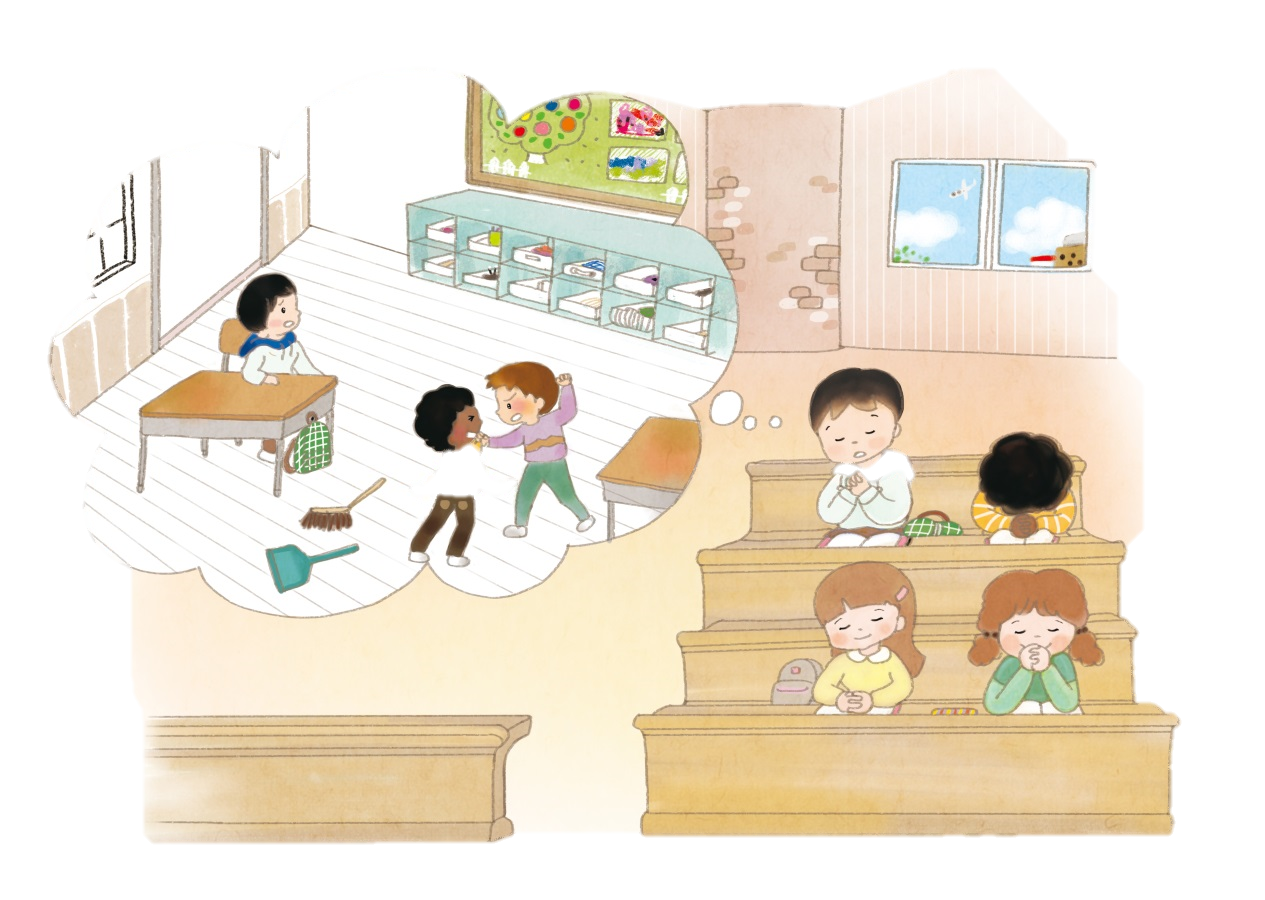 べんきょう
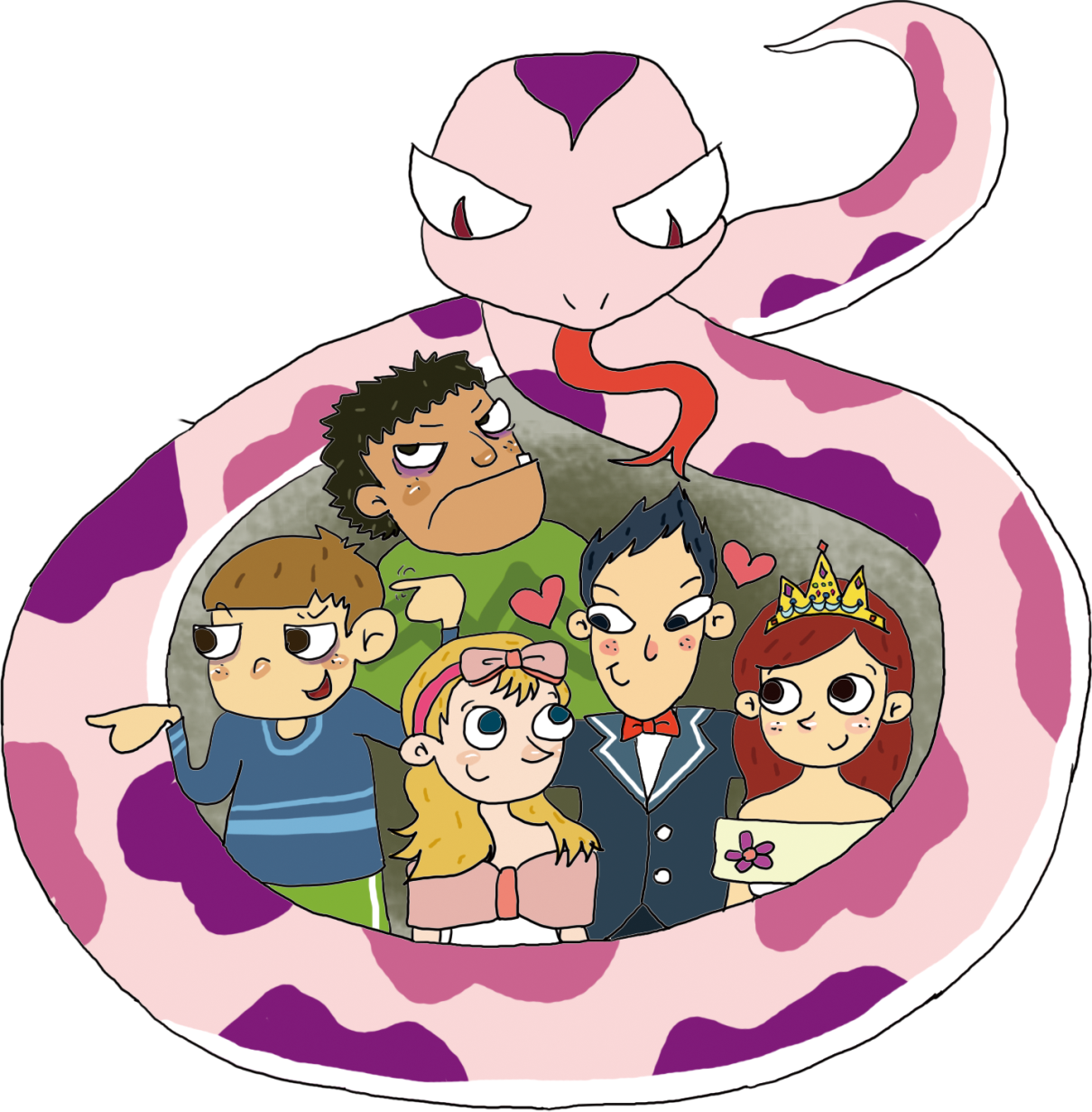 1ばん
10%
50%
じゅく
40%
かみのかたち
さんみいったいの
かみさま
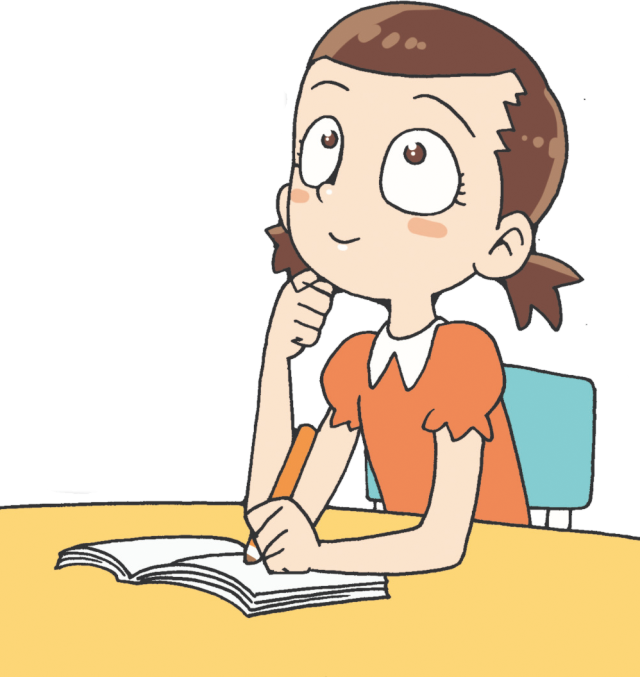 かみさまの　ちから
ただ キリスト
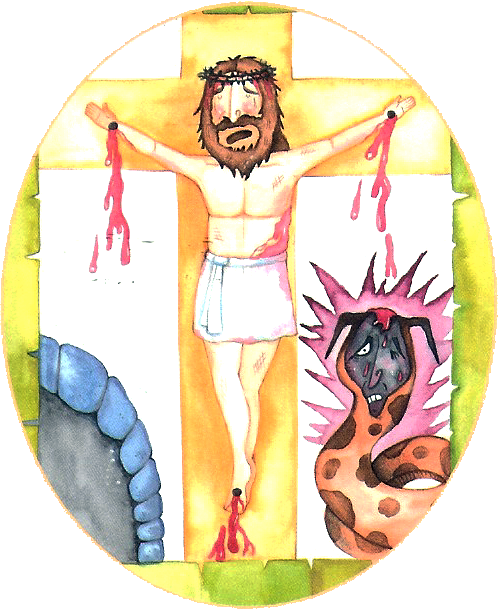 かみのくに
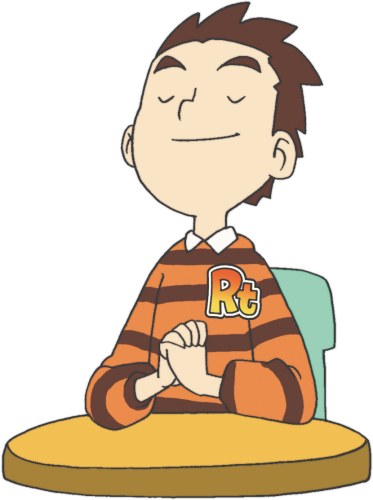 せいれいのみたし
こくいん、ね、たいしつに　なる　
こたえを　あじわおう
1. こうしき　れいはいは　あつまって　する　いのり
まことの　れいはいを　
かいふくしよう
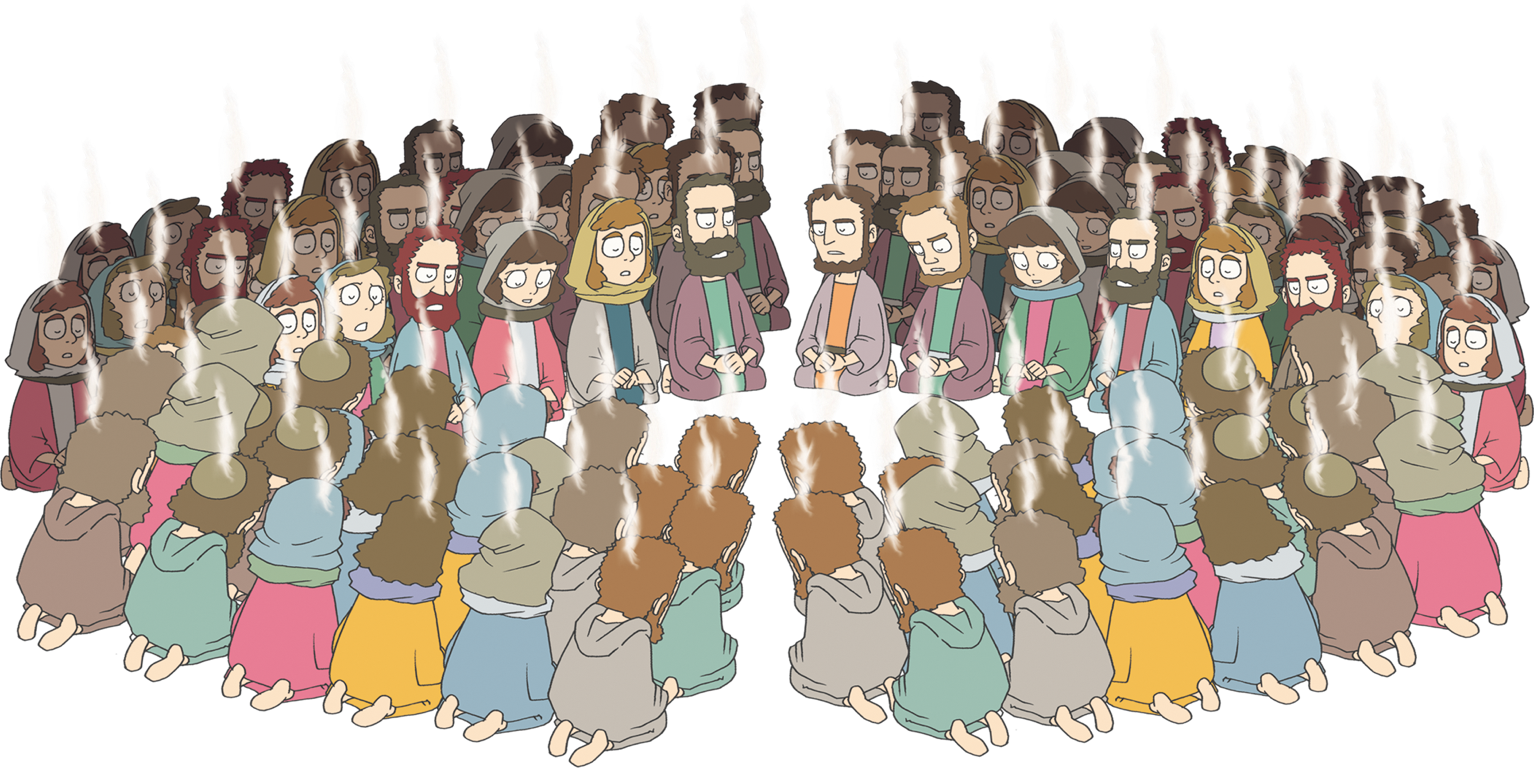 にぎった　みことばは　フォーラムを　して
こたえを　わかちあおう
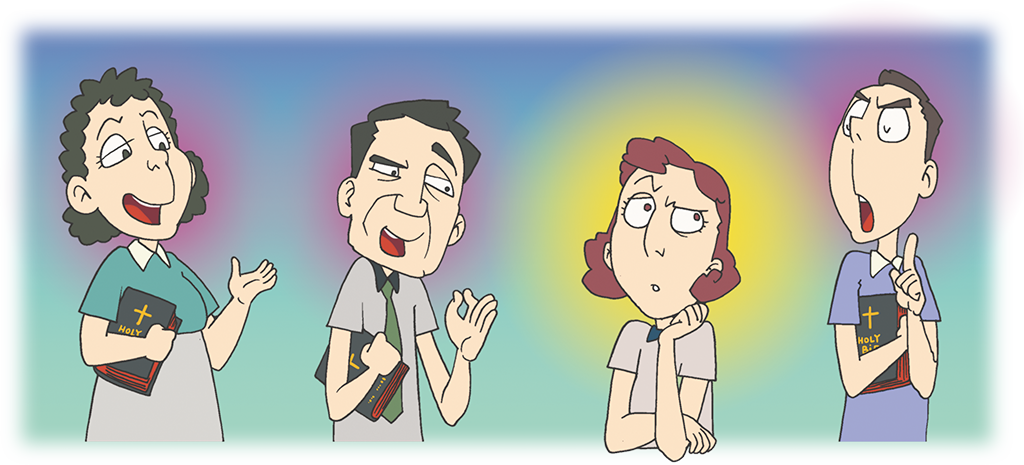 みことばの　かくしんが　ない　
ともだちを　たすけよう
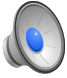 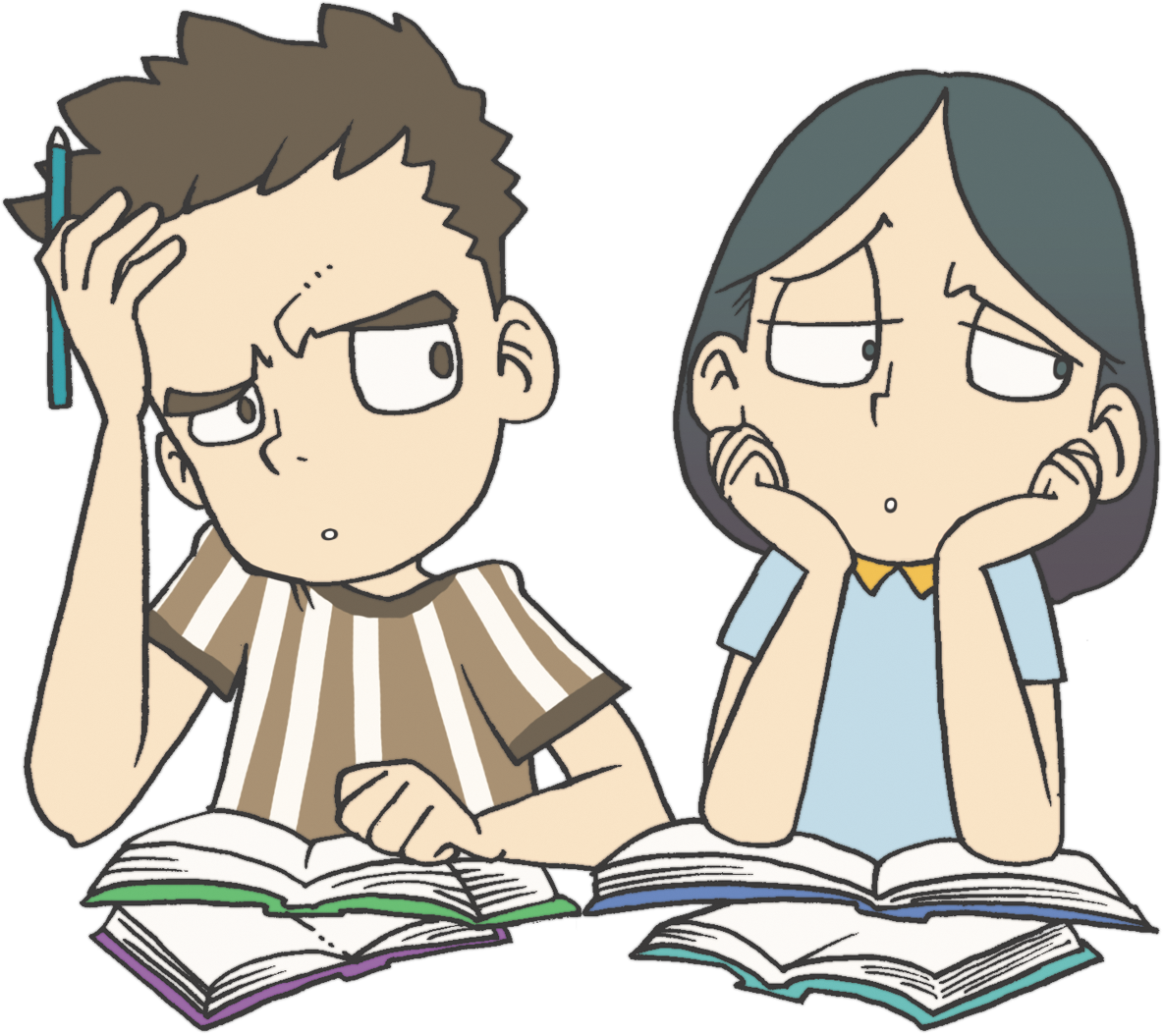 2. れいはいを　とおして　あじわう　こじん　いのり
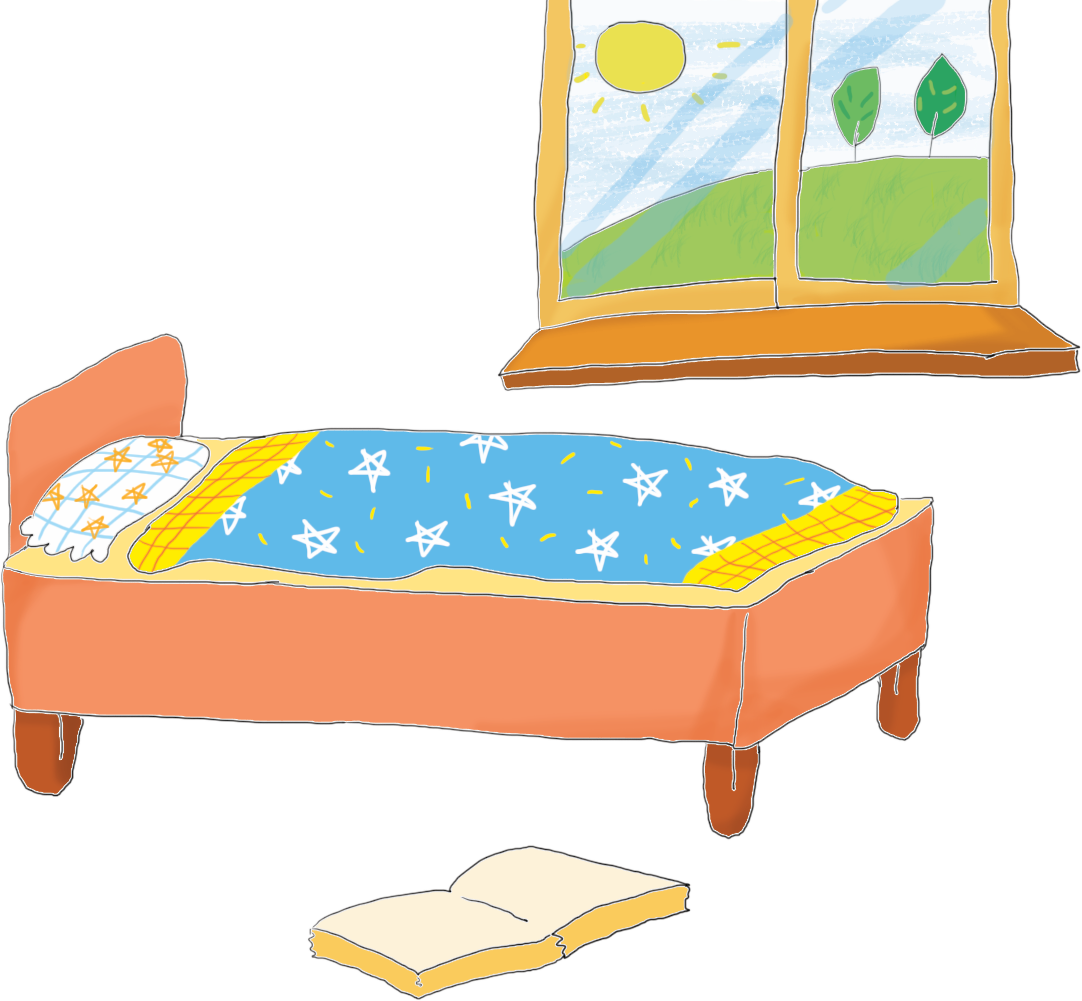 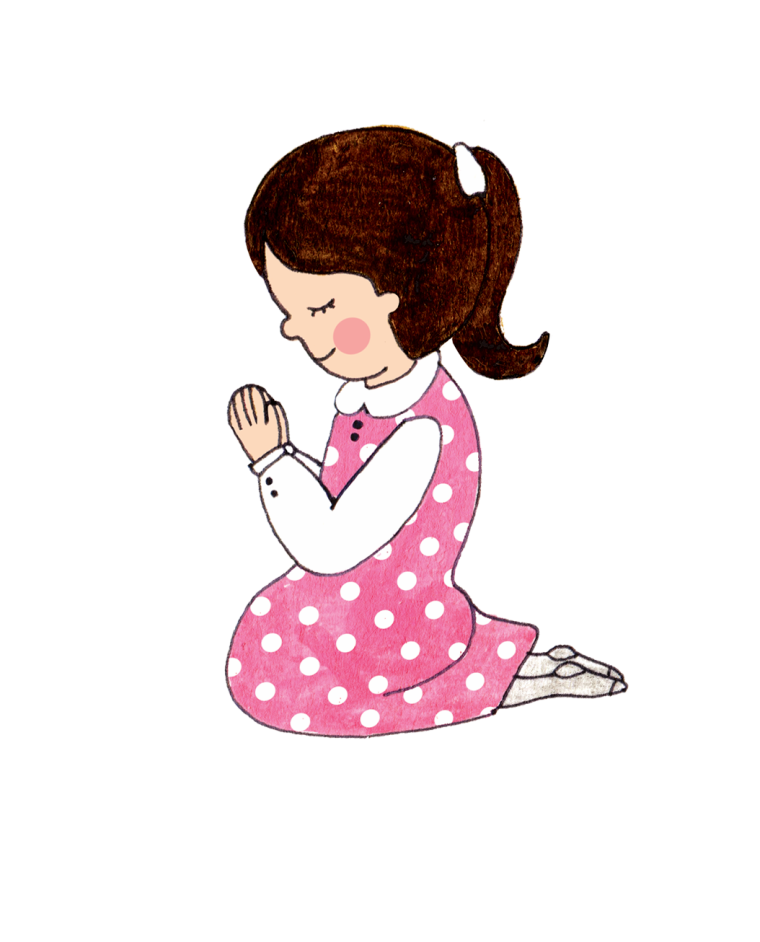 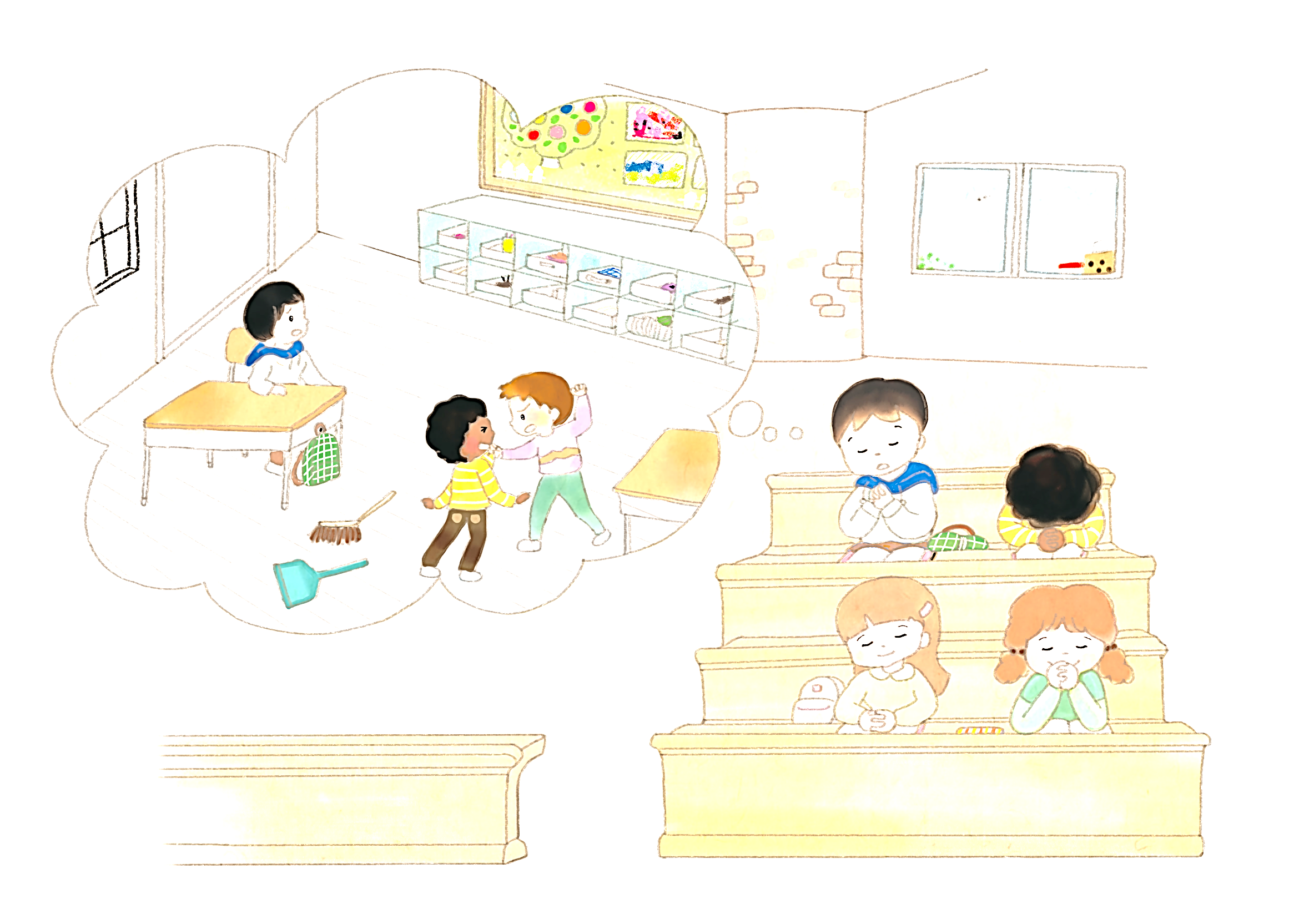 よわくて　びょうきで　あっても　それゆえに　かみさまの　より　おおきな　めぐみが　のぞむように　なります
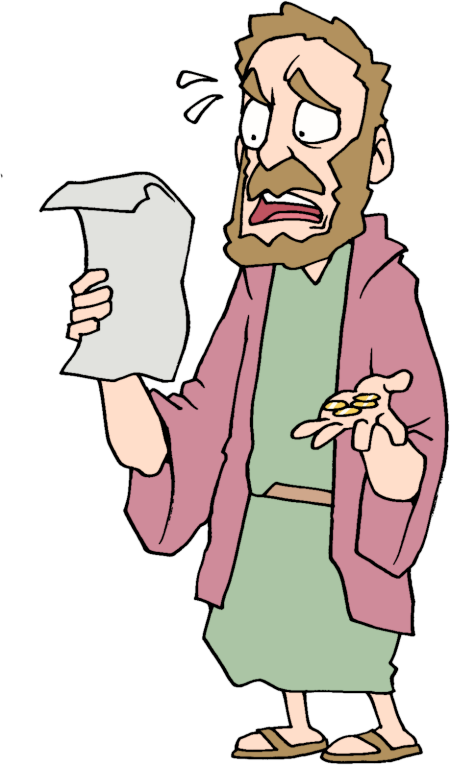 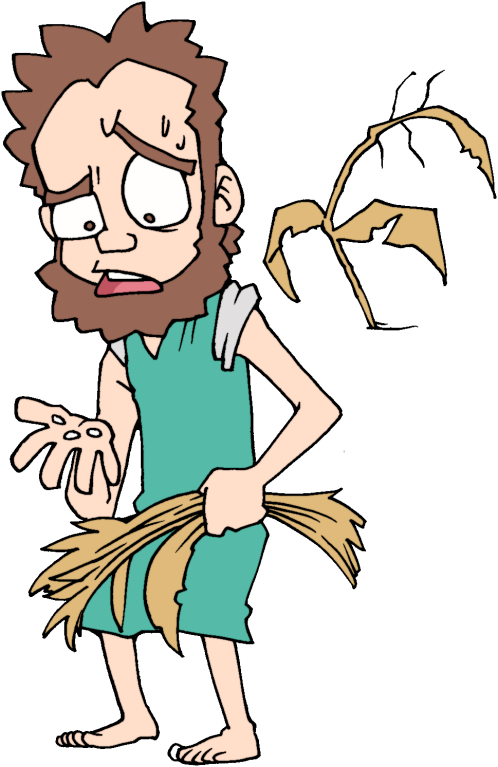 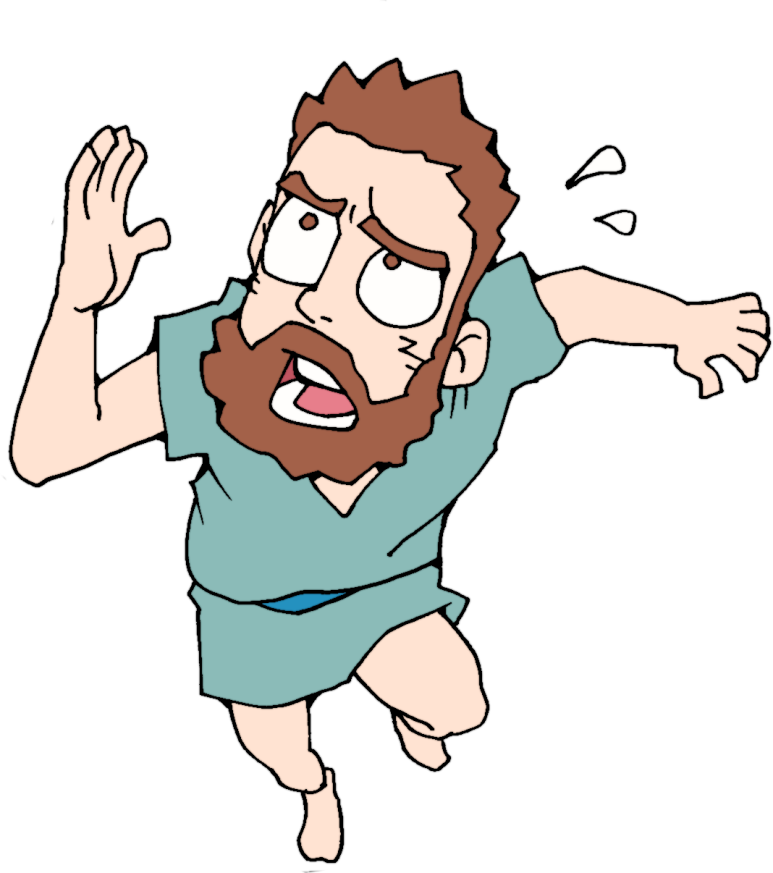 3. げんばで　あじわう　いのり
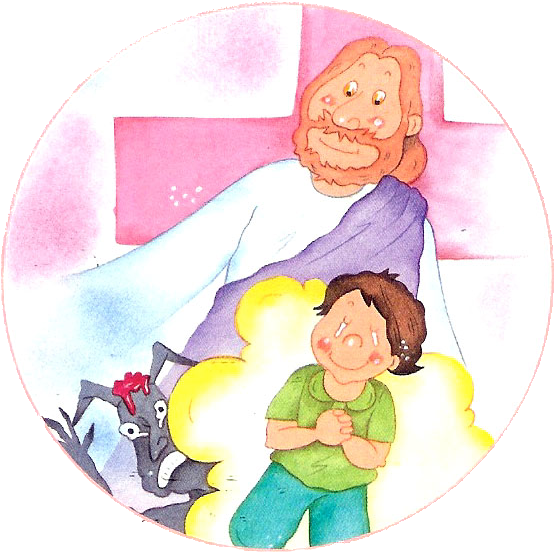 24じ　いのりの　しゅくふくを　あじわおう
せいれいの　みちびきを　うけるために　
みことばに　しゅうちゅう　しよう
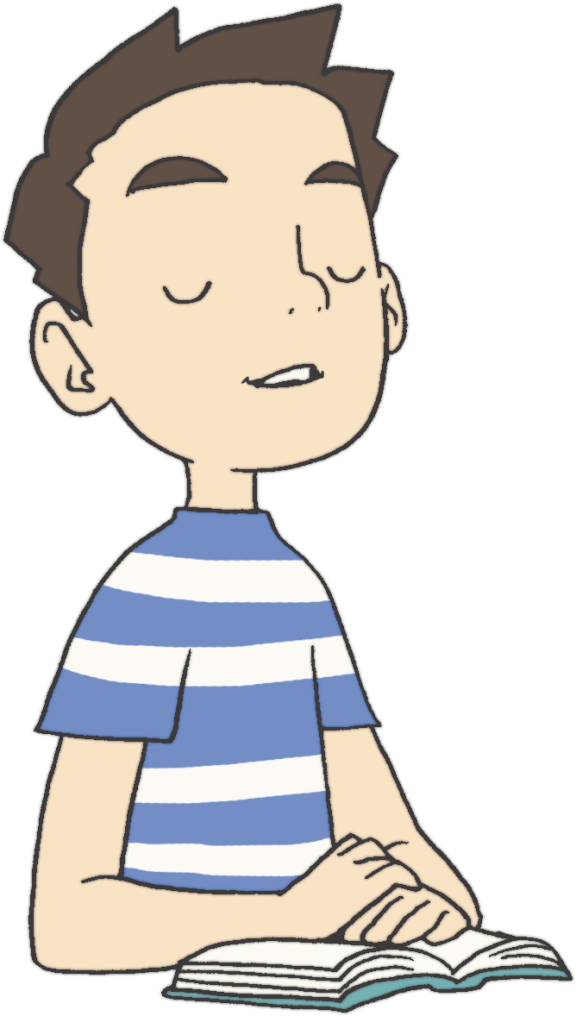 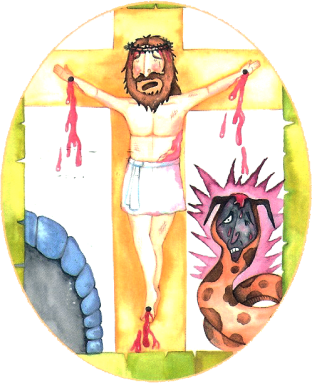 マタイ16:16～19
シモン・ペテロが答えて言った。「あなたは、生ける神の御子キリストです。」するとイエスは、彼に答えて言われた。「バルヨナ・シモン。あなたは幸いです。このことをあなたに明らかに示したのは人間ではなく、天にいますわたしの父です。ではわたしもあなたに言います。あなたはペテロです。わたしはこの岩の上にわたしの教会を建てます。ハデスの門もそれには打ち勝てません。わたしは、あなたに天の御国のかぎを上げます。何でもあなたが地上でつなぐなら、それは天においてもつながれており、あなたが地上で解くなら、それは天においても解かれています。」
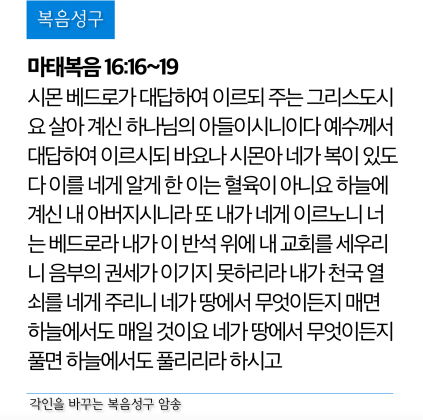 ただ　ふくいんだけを　つたえれば
かみさまが　
そなえられた　でしが　みえます
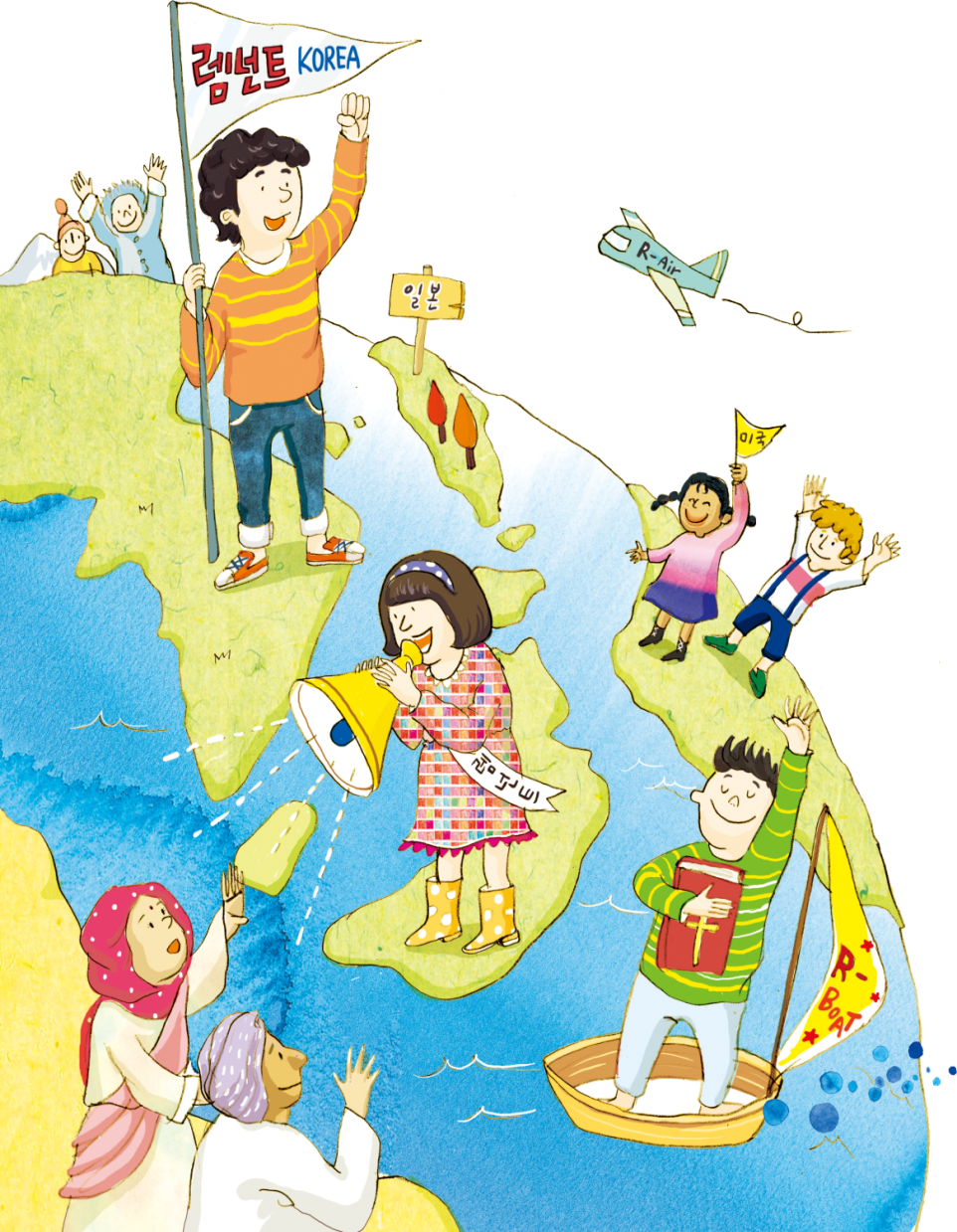 し
し
フォ
ラム
て
こく
いん
ー
よう
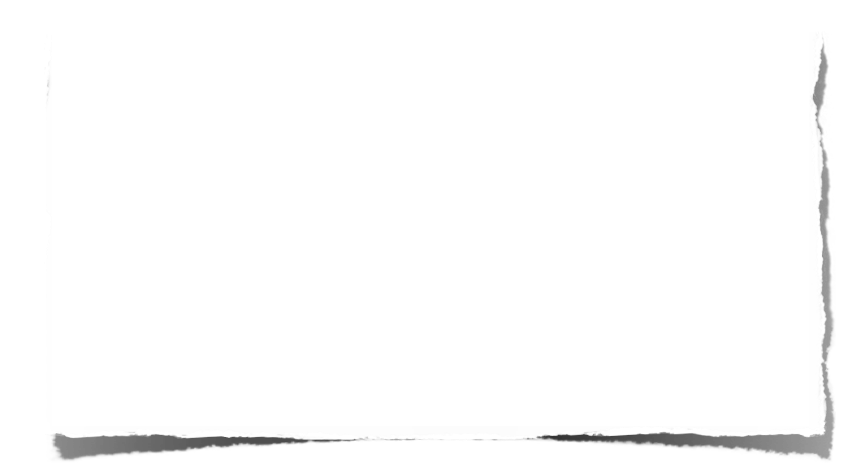 みことばの　なかで　いちばん　こころに　
のこった　ことを フォーラムしよう
24じ　あじわう　ふくいんの　おくぎについて　フォーラムしよう
こんしゅう　じっせんすることに　ついて　
フォーラムしよう